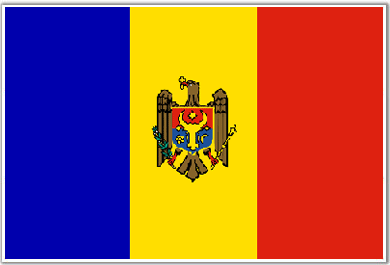 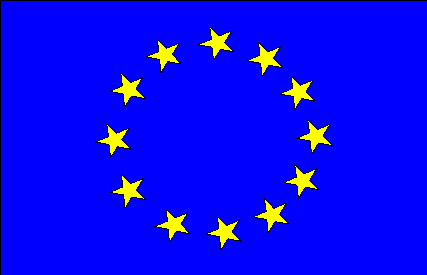 Proposal for Financing Balti - Criva road sector rehabilitation
Chisinau 2017
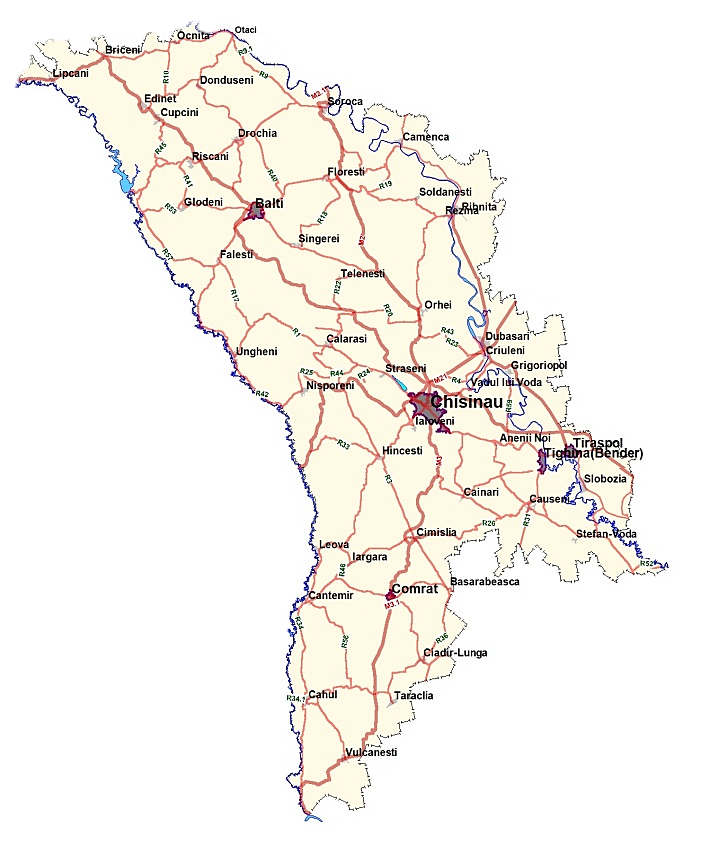 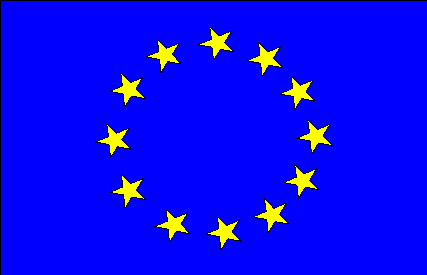 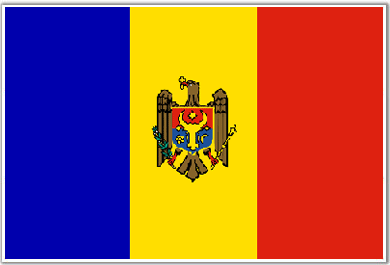 International importance of the M14 Criva – Balti–Chisinau–Tiraspol–Ukrainian border road
Connection of the national network to the TRANS-EUROPEAN NETWORKS Transport (TEN-T)
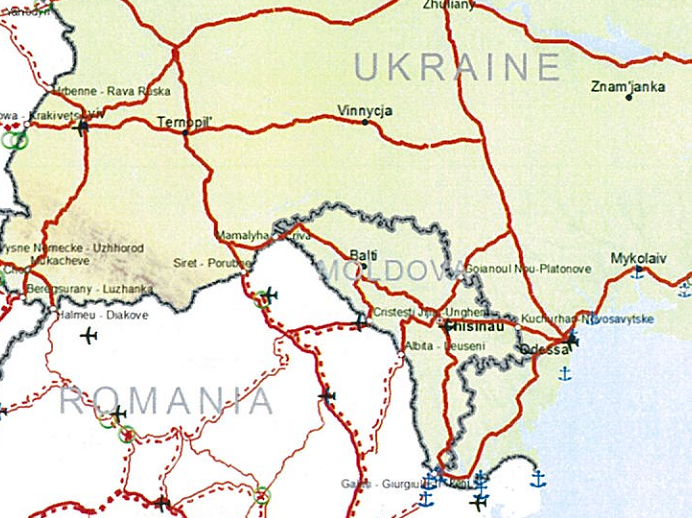 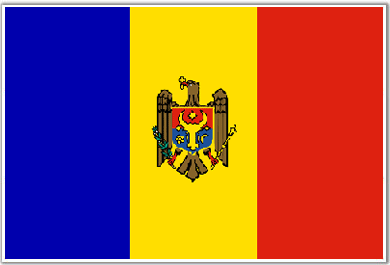 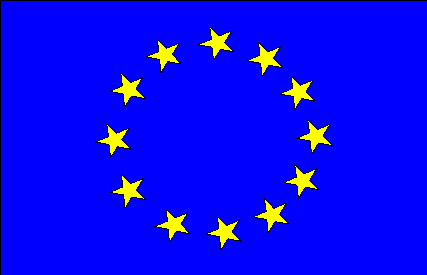 International importance of the M14 Criva – Balti–Chisinau–Tiraspol–Ukrainian border road
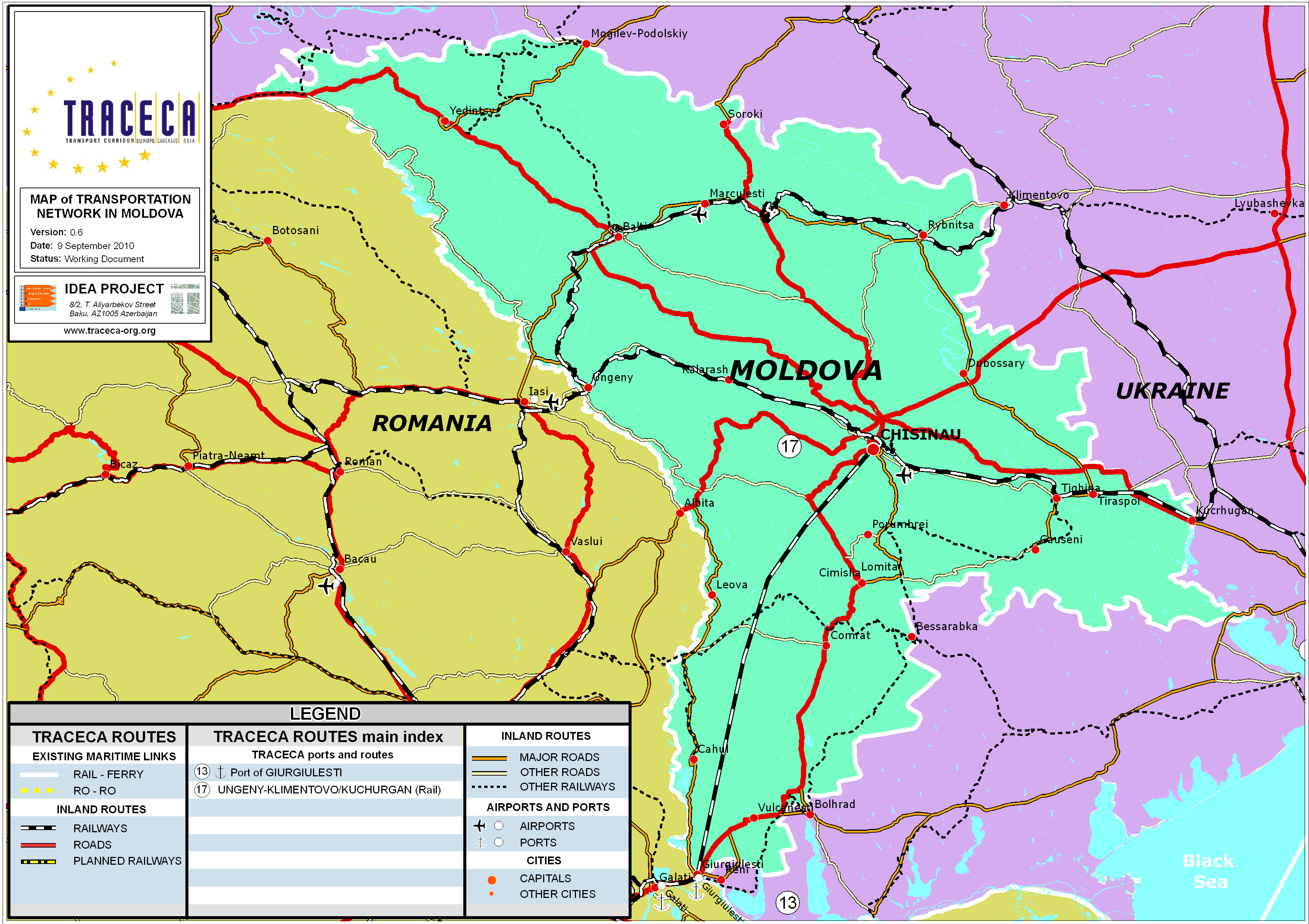 Connection of the national network to the MULTIMODAL CORRIDOR EUROPE - CAUCASUS - ASIA (TRACECA) – (Conference in Brussels, 1993)
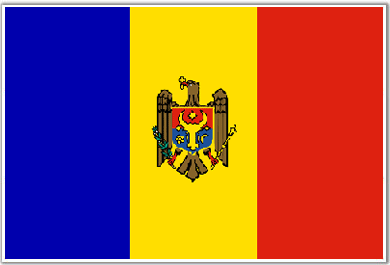 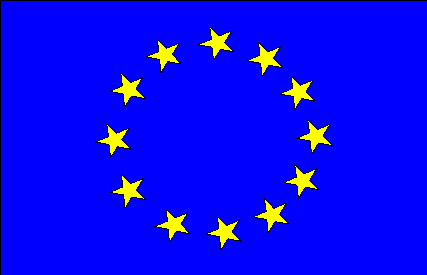 International importance of the M14 Criva – Balti–Chisinau–Tiraspol–Ukrainian border road
Infrastructure development and improving the connection with European Transportation Networks
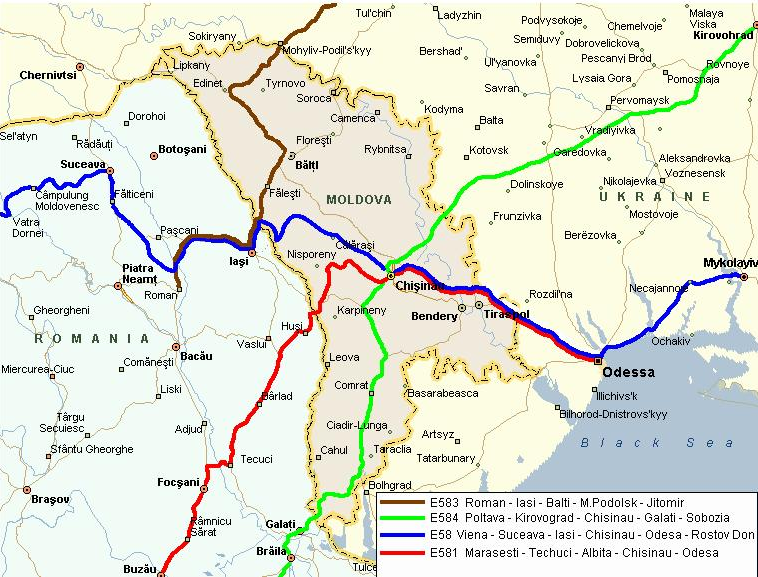 Euro-Roads (AGR)
European Agreement on the great international roads (AGR) Republic of Moldova Law nr. 17-XVI, 10.02.2006
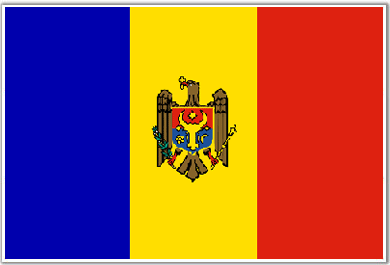 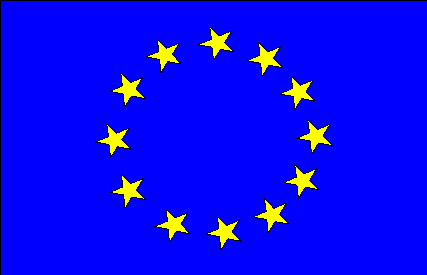 Designed sectors for rehabilitation of M14 road
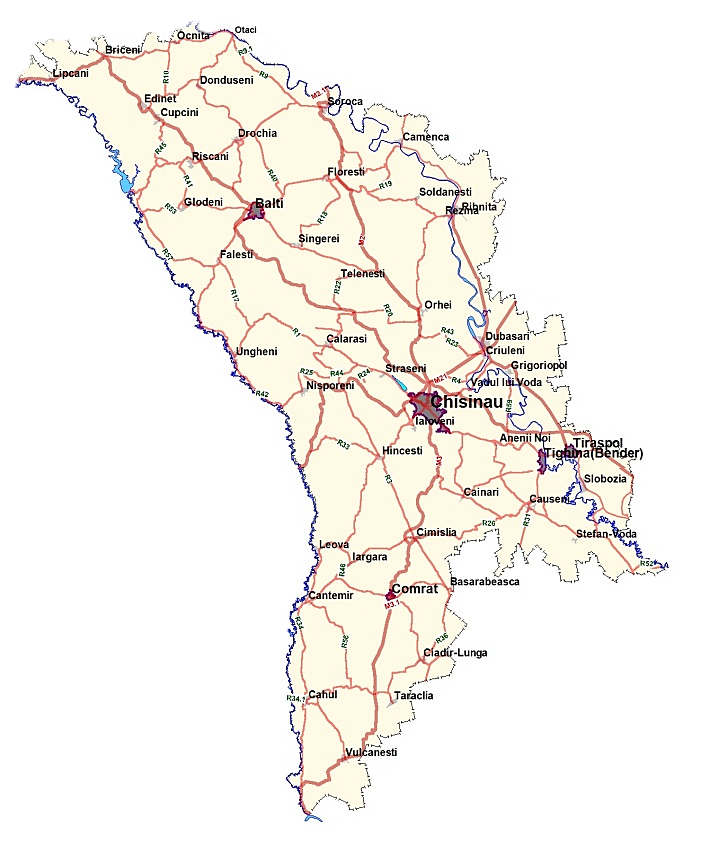 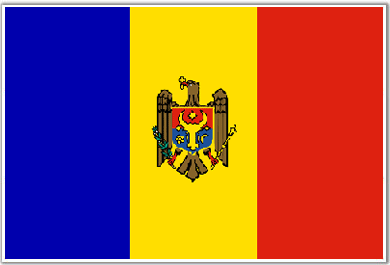 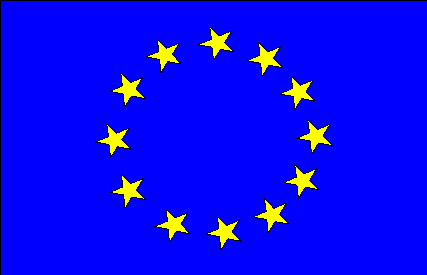 Project technical specification
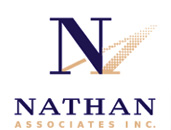 The feasibility study was elaborated by NATHAN associates incorporate;
According with feasibility study Internal Rate of Return (IRR) is 15.6 % and the project is feasible;
Project documentation was elaborated by KOCKS ingenieure and Universinj SRL in 2012;
For project implementation is not necessary land allocation;
The project is included in the Transport and Logistics Strategy for 2013-2022 as a priority project;
Rehabilitation of the M14 road is the priority project for Eastern Partnership.
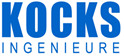 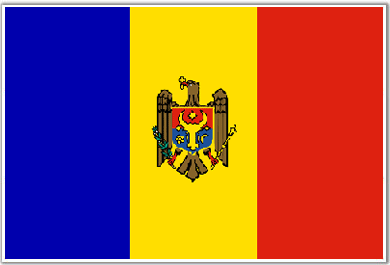 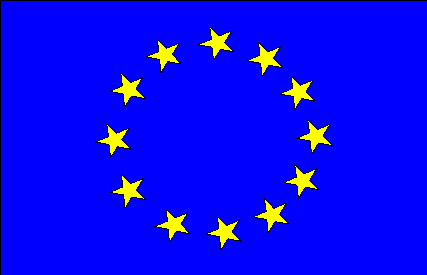 Estimated traffic distribution 2012-2032 on M14 Criva-Balti sector
Traffic distribution data is taken from Appendix I-A. Automatic Traffic Counts for 2009-2011 and Appendix I-B. Manual Traffic Counts for 2011 from Technical Report – road sector donned  by                and based on macroscopic computer model.
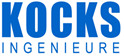 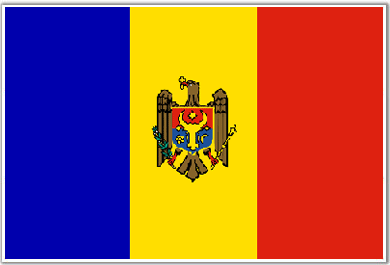 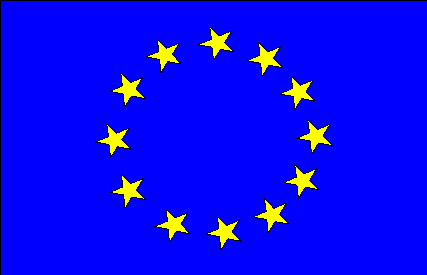 Typical cross-sections
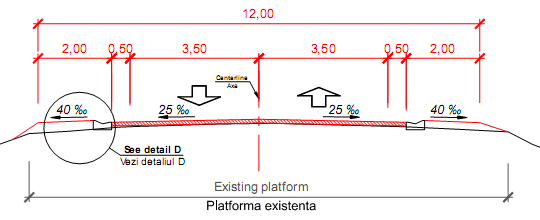 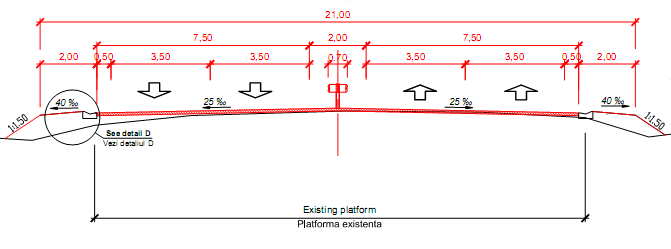 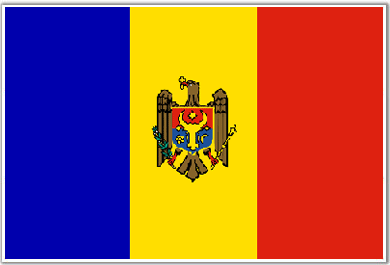 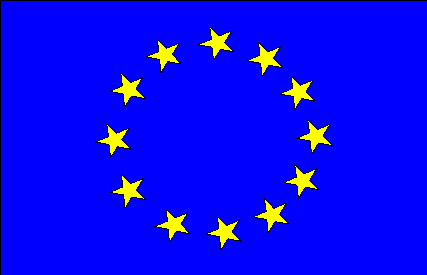 Thank You for Attention
Ministry of Transport and Road Infrastructure
Republic of Moldova
 email: www.mtid.gov.md